English - Sheet 3
LO: To create a character profile based on our inferences.
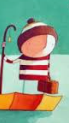